BREAKING BAD IN 
BARNSTAPLE
The use of legal highs in North Devon: 
A proposed mixed methods study.
Carolyn Hurley MSc PGCE Dip Nursing
       Therapeutic Community Practitioner, Freedom Communities
 Professional Doctoral Student, Department for Health, University of Bath.
AIM:
The aim of the research is to measure and conceptualise legal high use in North Devon. It is anticipated that the results will inform local policy and treatment initiatives.
MEASUREMENTS:
QUANTITATIVE:
A structured quantitative online survey asking age, gender, level of schooling, employment situation, and income; possible consumption motives, how consumption patterns might change in a hypothetical world without legal highs, experience with drug tests/screenings; lifetime prevalence, 30-day prevalence and frequency of other legal highs such as alcohol, tobacco, and illicit drugs; sources/dealers of various legal high products; personal experiences of desired effects, side effects, after effects and an estimation of the consumption risks.
QUALITATIVE:
An empirical psychological phenomenological (EPP) approach is  chosen with the aim of collecting and  describing participants’ perspectives of the social and psychological phenomena of the lived experience of  legal high use.

ANALYSIS:
QUANTITATIVE:
Descriptive statistics such as frequencies and cross-tabulations will be conducted to describe the sample. Correlation analysis will discover if there is a relationship between groups in the sample. Regression analysis will determine any patterns of variation in legal high drug use with the determinants and motivation for use.
 QUALITATIVE
A multiple sorting task (MST) will be used to specifically manage multifarious phenomena emerging from the interviews to allow categorisation and re-categorisation of experiences. Preliminary patterns in the data will be analysed to elicit prevailing themes consistent with the research questions.
OBJECTIVES: 
Investigate if there is a relationship between demographic profile and legal high use. 
Discover the motives for legal high acquisition and use.
Detect the problems and risks associated with legal high use.
Capture and conceptualise legal high experiences.

DESIGN:
A mixed method approach will be used to answer the research questions from a variety of perspectives. It is anticipated that the mix of data collection will lead to greater validity and a comprehensive picture of the current situation.

SETTING:
The survey will obtain data from participants located in North Devon. The Board Market Rent Area [BMRA] of North Devon has been chosen as a convenient administrative county boundary as its council collects population data linked to health, housing, employment and education. 

PARTICIPANTS:
Eligibility criteria is 18 years of age or older and resident in the administration area of North Devon BRMSA [Broad Market Rent Area]. Assuming a 5% margin of error and a confidence level of 95%, and a population estimation of 78,020, then the quantitative study sample will be between 370 and 383. For the qualitative part of the study, a subgroup of participants will self-select for interview via the online survey. Sample size will be guided by the concept of saturation.
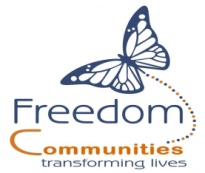 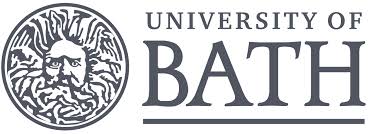 “I hide in plain sight, same as you”
Giancarlo Esposito, Breaking Bad AMC/Everett/Rex Features